POMRČINA SUNCA I MJESECA
POMRČINA SUNCA
- Pomrčina Sunca nastaje kada se Mjesec ispriječi između Sunca i Zemlje, pa djelomično ili potpuno zakloni Sunce
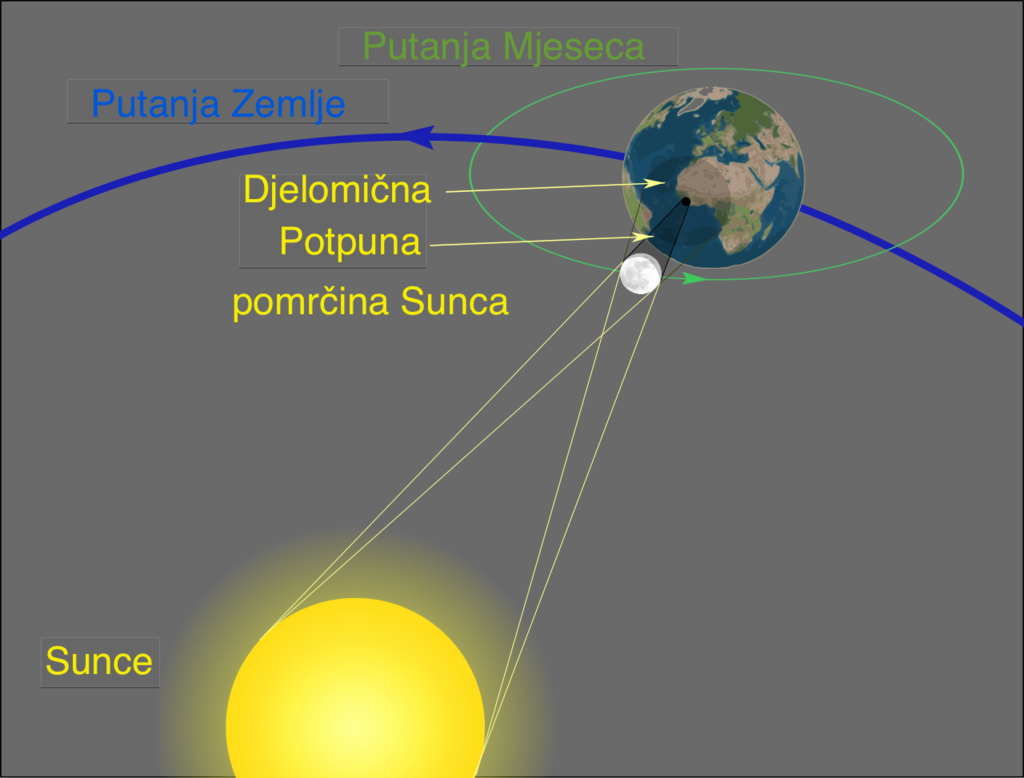 Vrste  Sunčevih pomrčina
- Pomrčina Sunca može biti potpuna (totalna), prstenasta (anularna),     djelomična (parcijalna) i hibridna (kada se u središnjoj fazi pomrčine zapaža kao potpuna, a izvan središnje faze kao prstenasta).
POTPUNA POMRČINA
PRSTENASTA POMRČINA
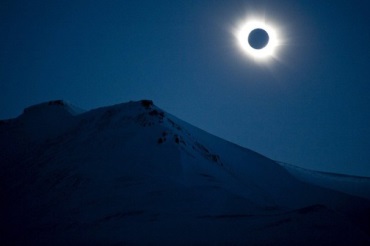 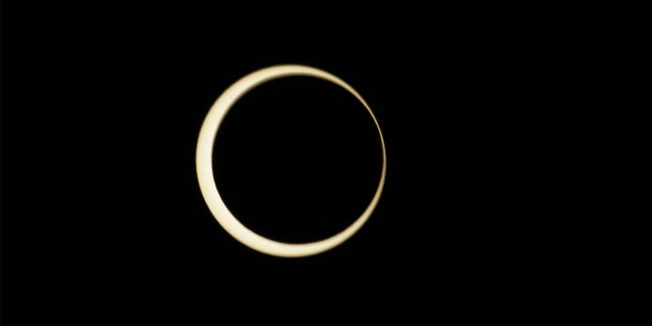 HIBRIDNA POMRČINA
DJELOMIČNA POMRČINA
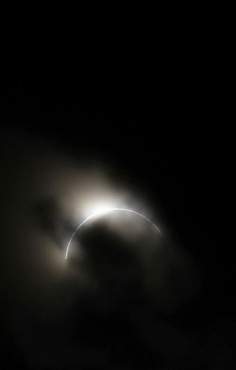 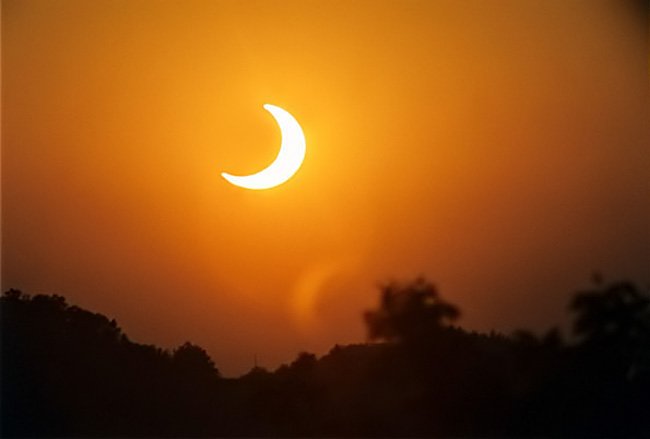 Prva i posljednja potpuna pomrčina sunca
Posljednja potpuna pomrčina Sunca, vidljiva iz Hrvatske, dogodila se 15. veljače 1961., a sljedeći će se put dogoditi 3. rujna 2081.
POMRČINA MJESECA
Pomrčina Mjeseca nastaje ulaskom Mjeseca u Zemljinu sjenu, vidi se s cijele Zemljine noćne polutke, pritom je Mjesec obasjan zagasitocrvenom svjetlošću koja se raspršila prolazeći kroz Zemljinu atmosferu.
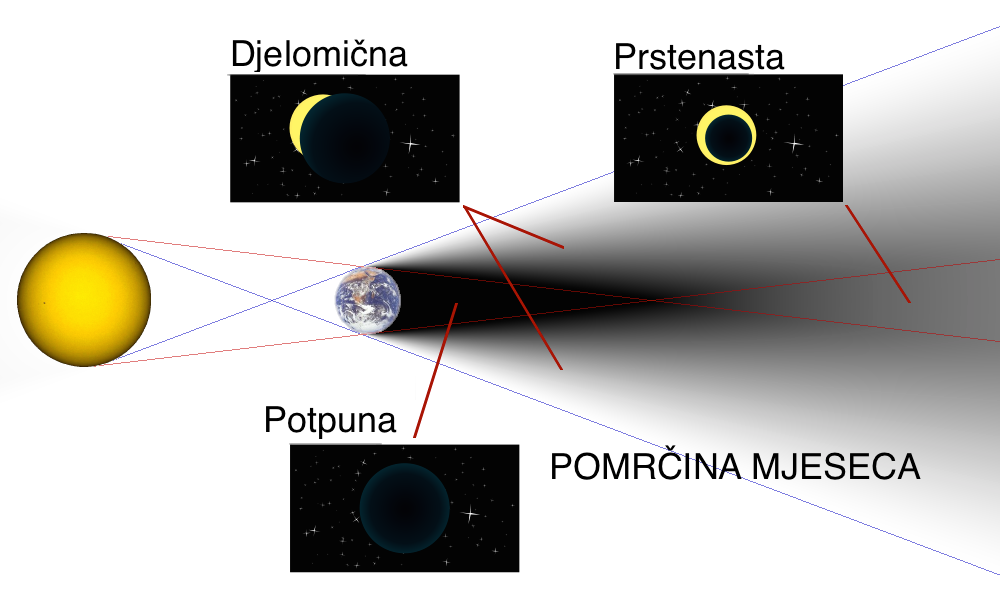 Kako nastaje pomrčina mjesca ?
Pomrčina Mjeseca nastaje kada je Mjesec pun, a stožac Zemljine sjene udaljen je najviše 11° od jednoga Mjesečevog čvora.
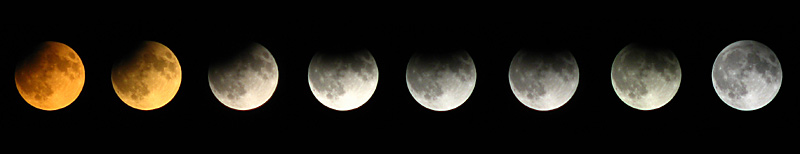 Vrste Mjesečevih pomrčina
Potpunom pomrčinom Mjeseca nazivamo pojavu kada cijeli Mjesec uđe u Zemljinu sjenu.
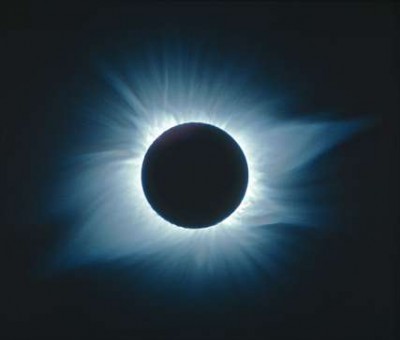 Djelomična pomrčina je kada samo dio Mjesečevog diska uđe u Zemljinu sjenu.




Pomrčina u polusjeni je kada mjesec prolazi samo kroz Zemljinu polusjenu.
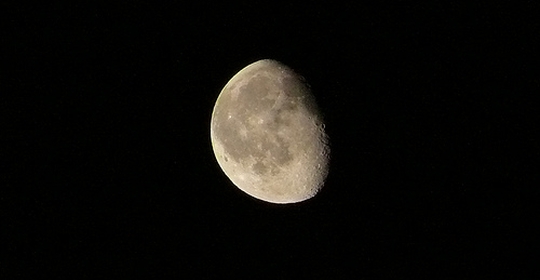 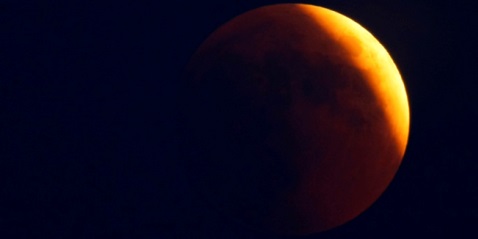 Najčešće se zbivaju po dvije pomrčine Sunca i Mjeseca, a najviše se mogu dogoditi tri Mjesečeve i četiri Sunčeve, ili dvije Mjesečeve i pet Sunčevih.
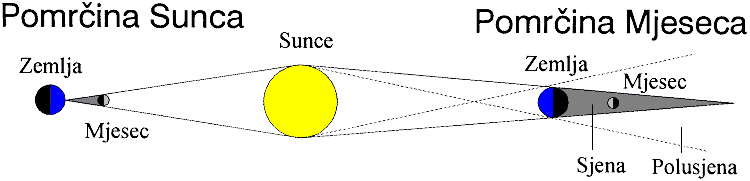 Napravio Leon Valek 8.b
Izvori-  Wikipedia
              - Google slike
              - Youtube